Chinese Gardens
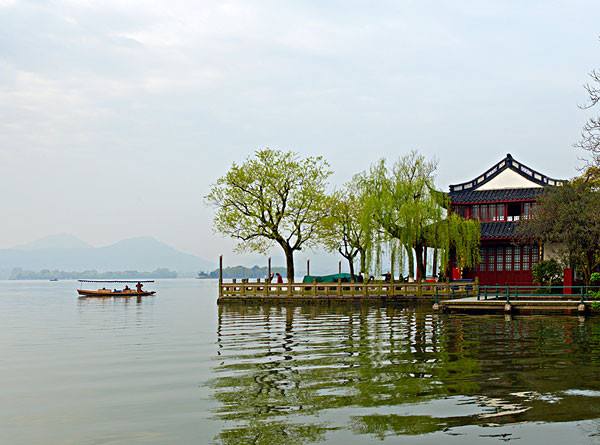 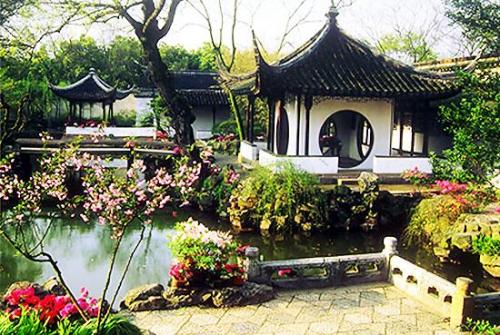 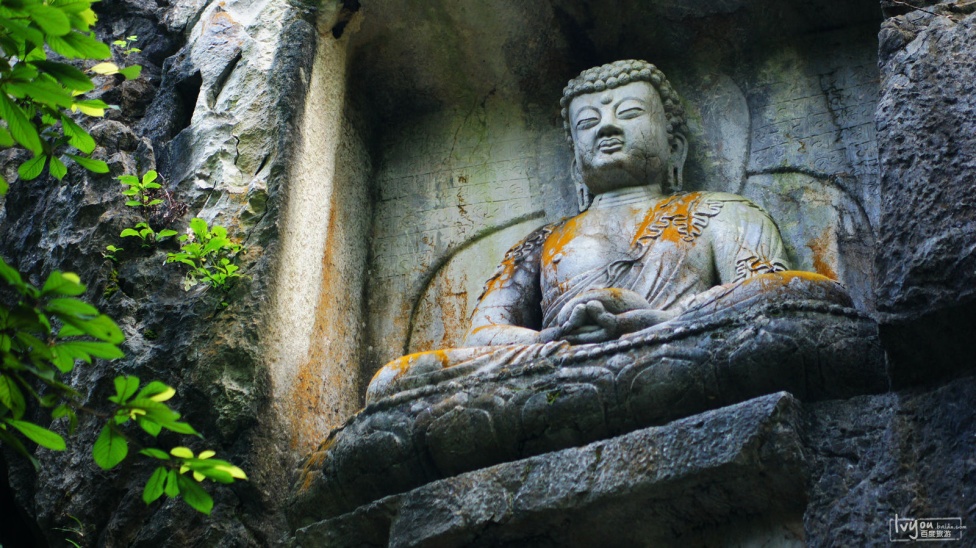 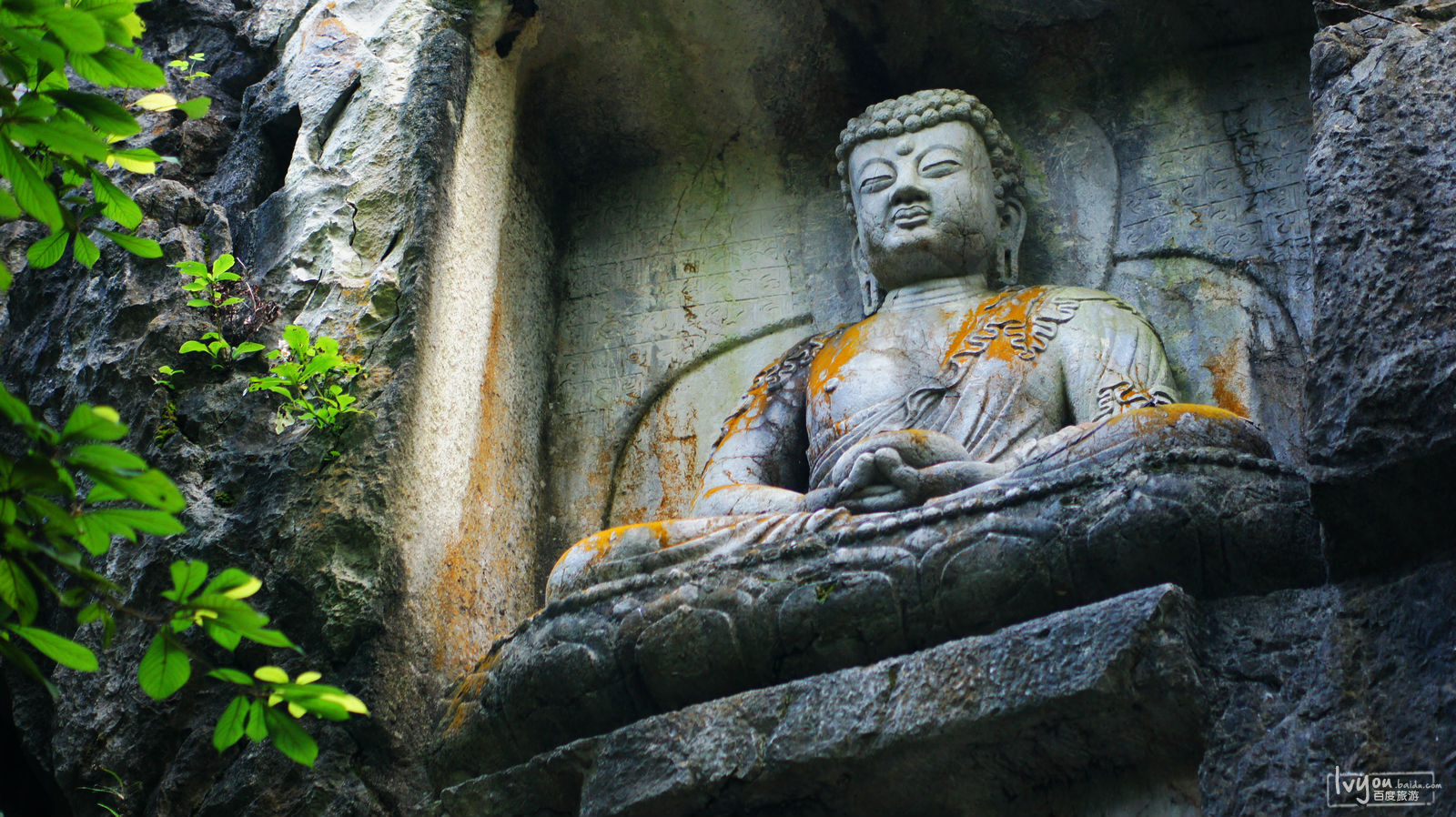